Look at the picture and choose the correct words.
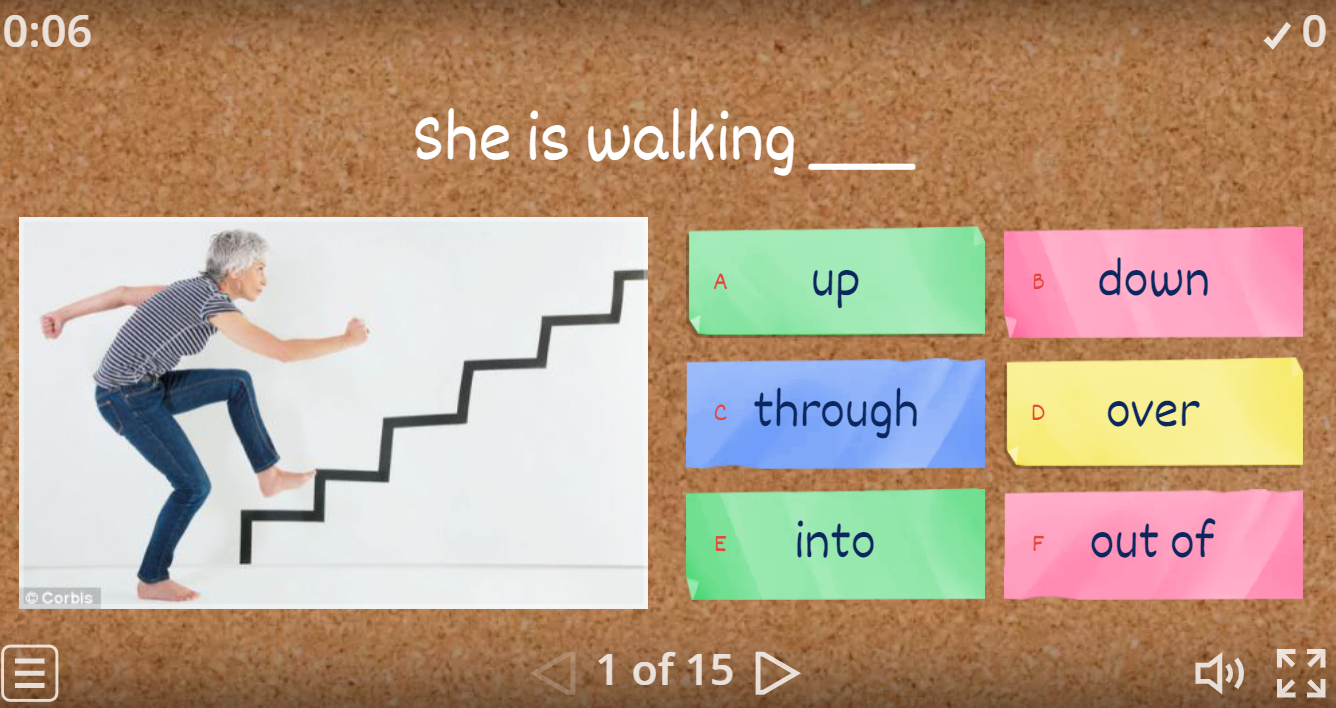 ONLINE GAME
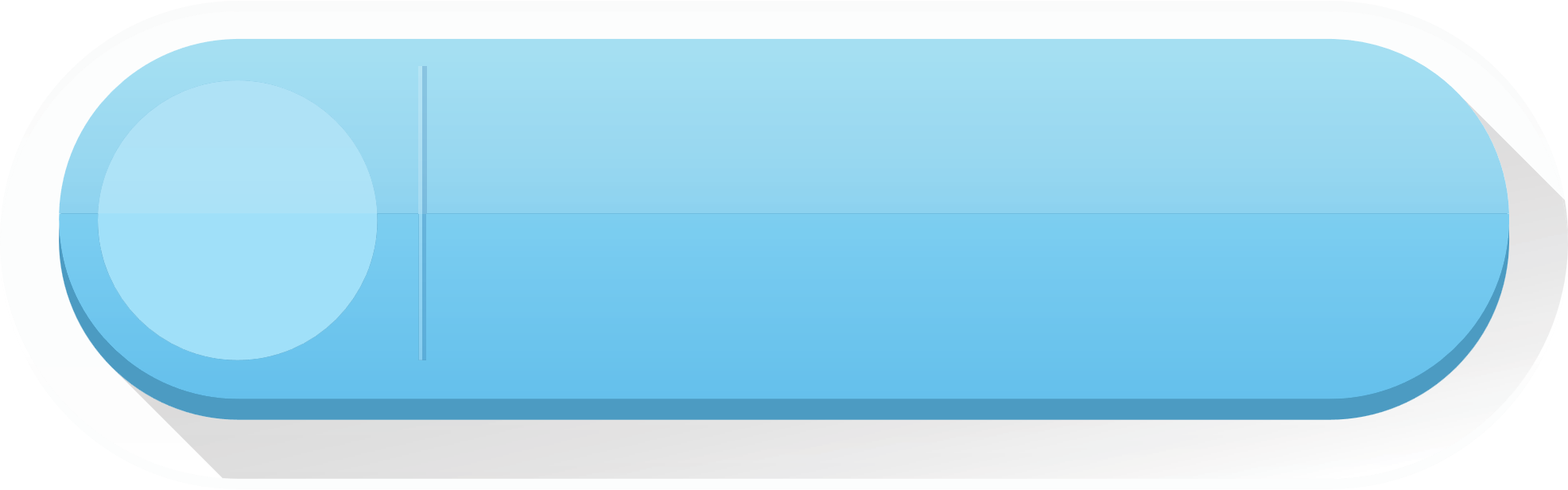 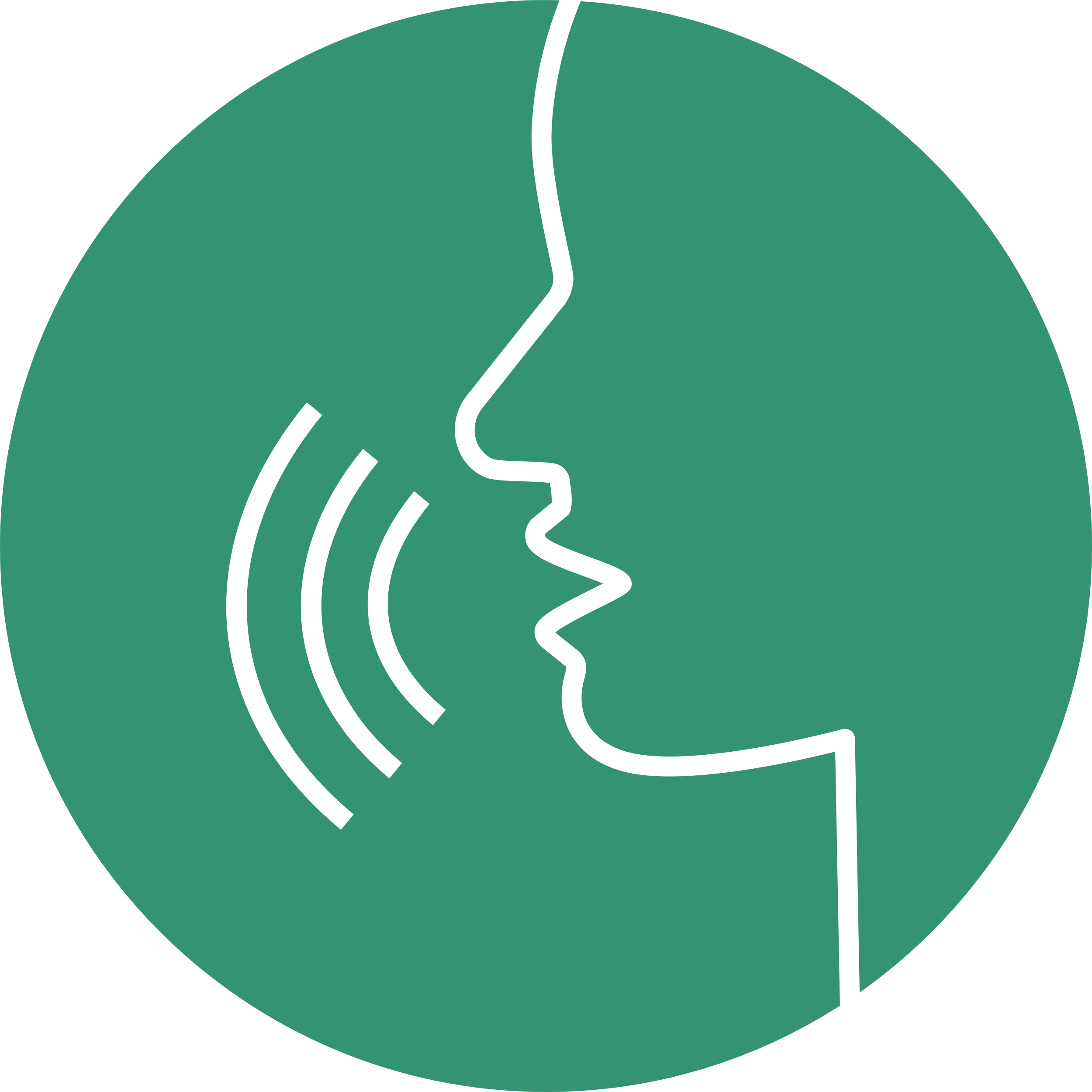 PRONUNCIATION
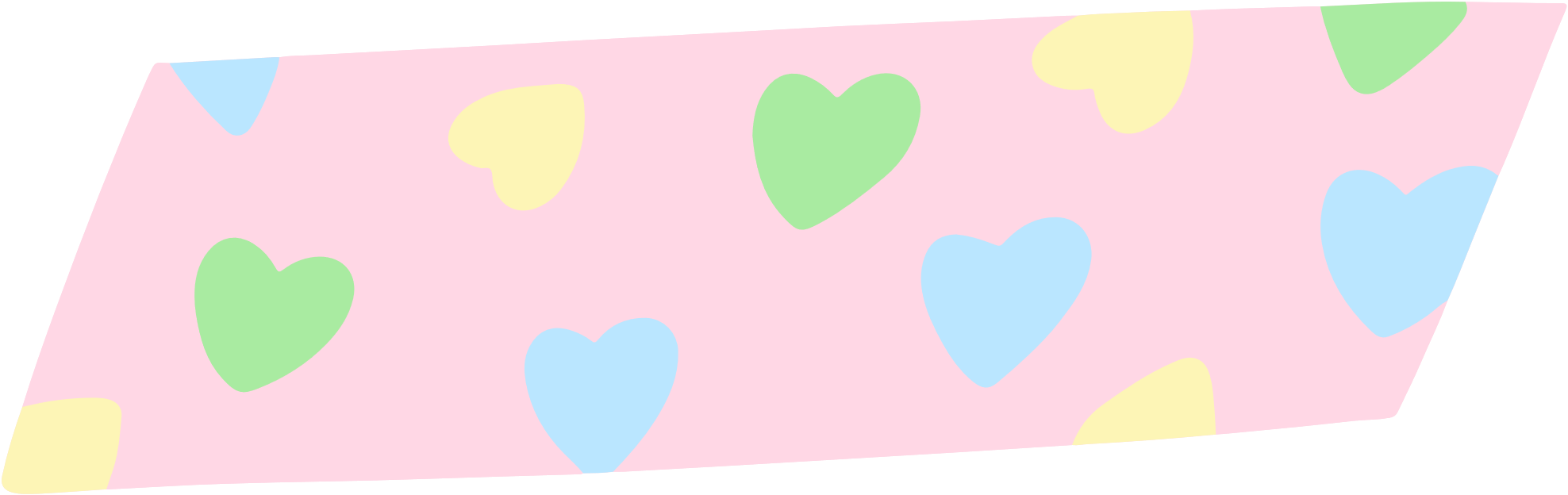 LESSON 2
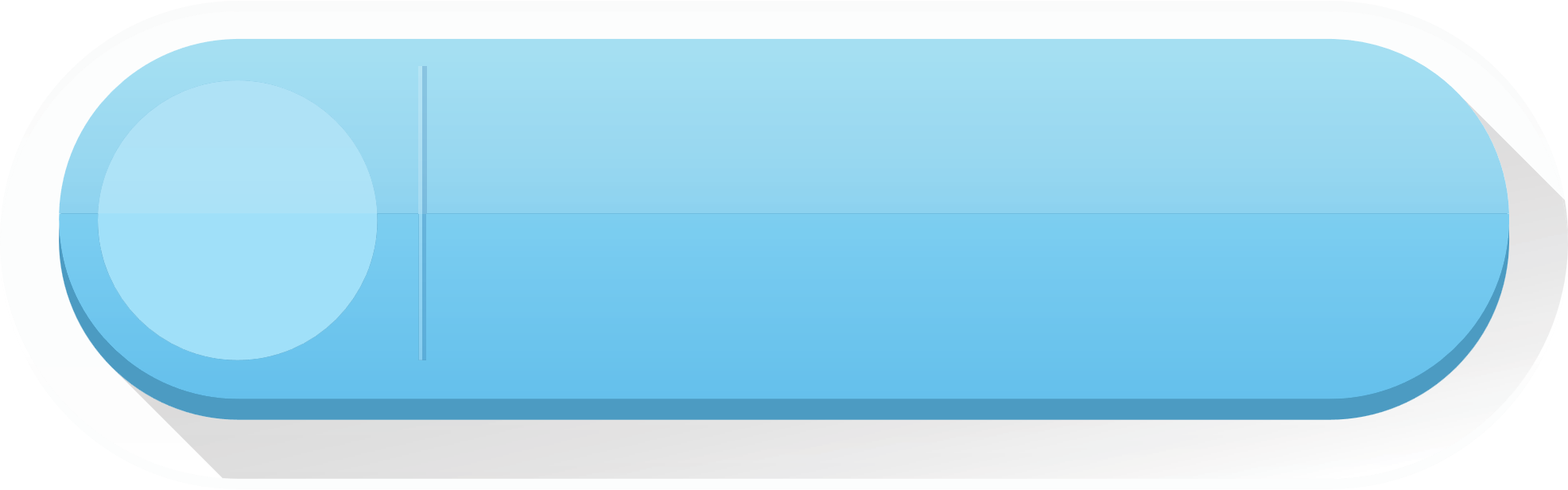 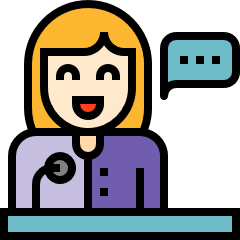 SPEAKING
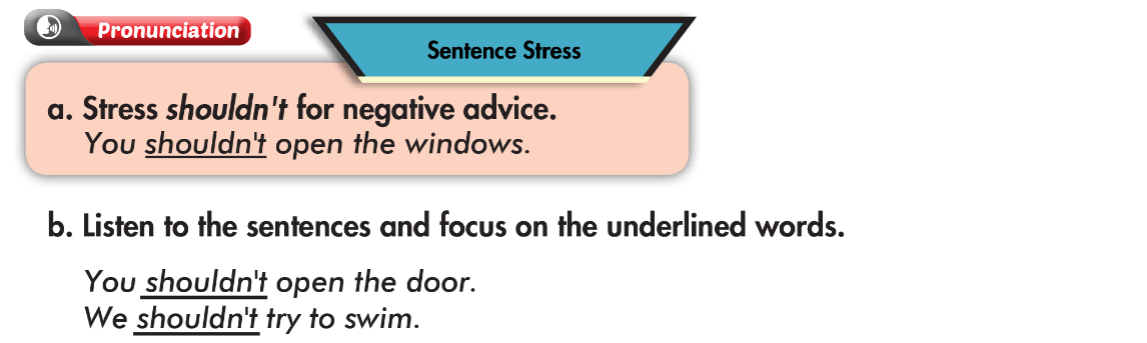 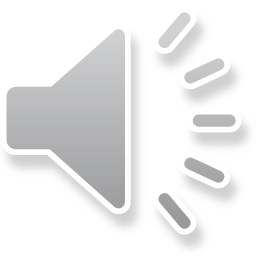 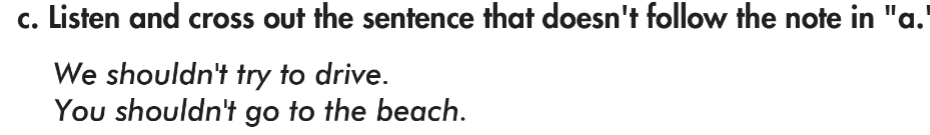 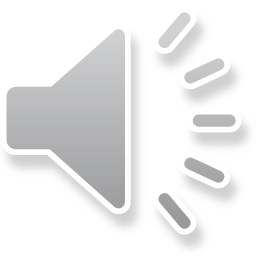 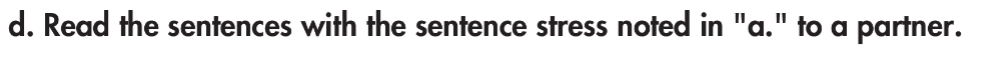 Watch the videos and work in pair to discuss about the safety plan for disasters.
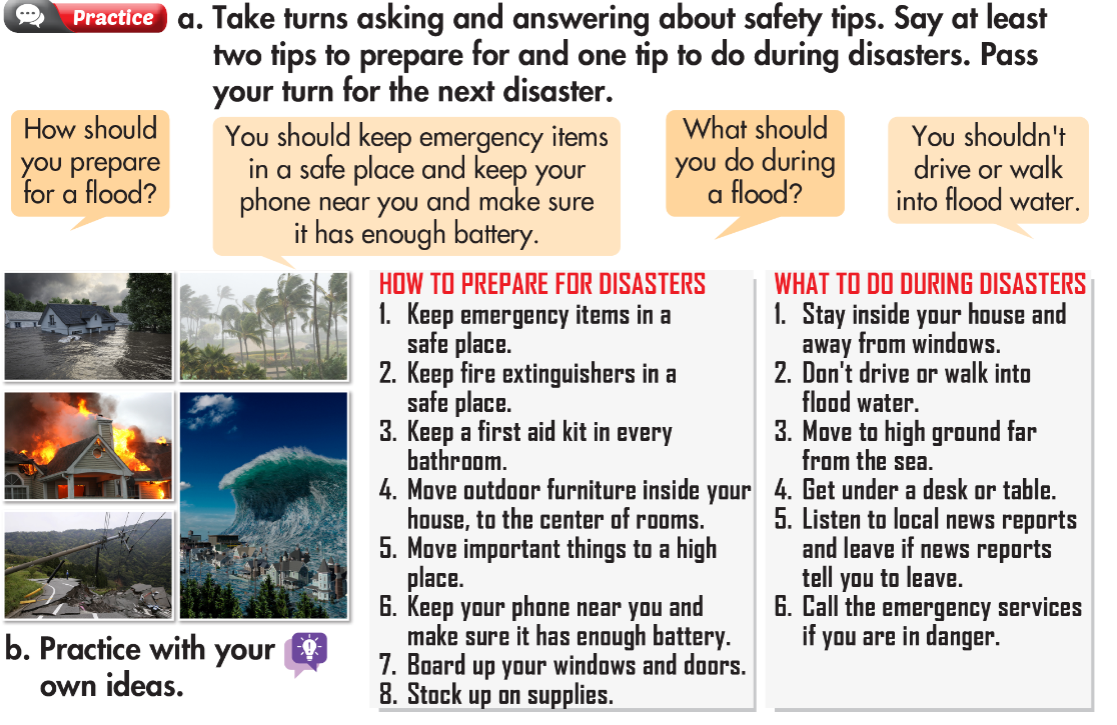 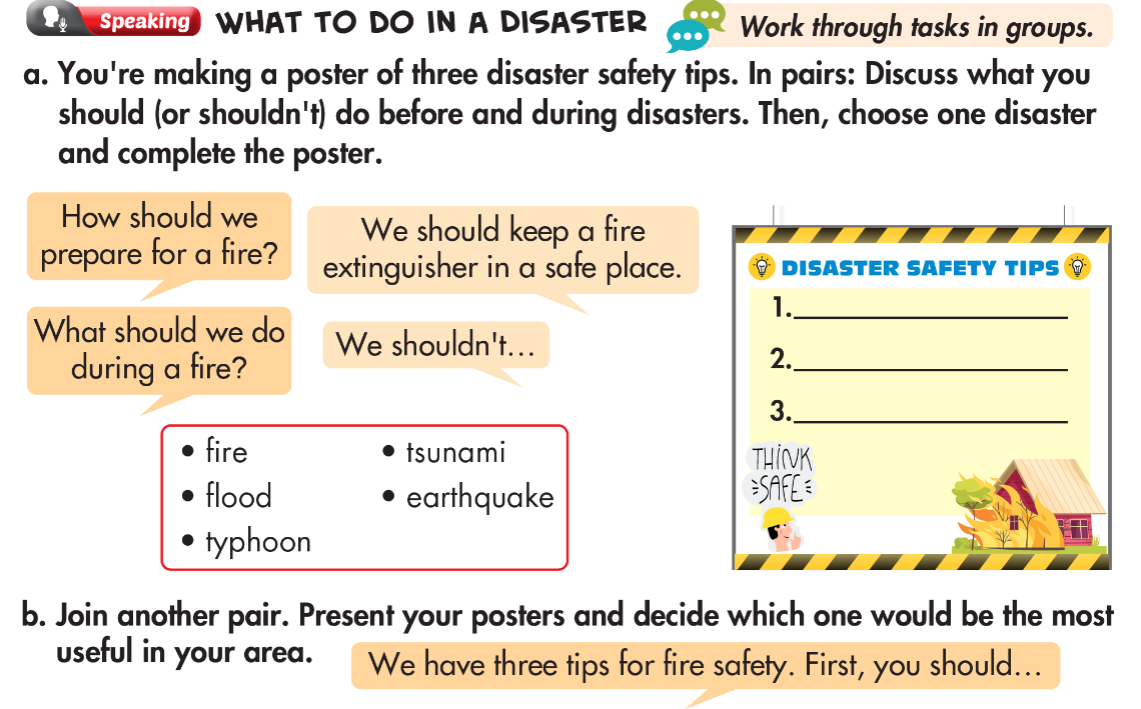 Gather Important Information:
Communication Plan
Family emergency plan
Escape Plan
Prepare emergency kit
Stay informed
Emergency contact
WARP-UP
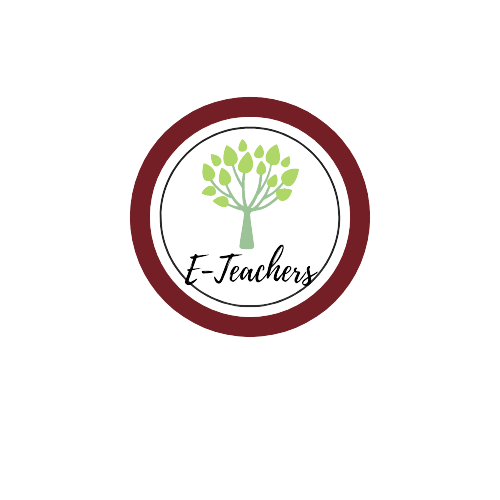 Unit 4
DISASTERS
     Lesson 6: Pronunciation & Speaking
Ms Phương 
Zalo: 0966765064
Practice sentence stress 
Give advice on what to do in a disaster, using: - prepositions of place and movement - conversation skill - Working through tasks in groups
Homework
Review:- Prepositions of place and movement.- Advice on what to do in a disaster.  
Do the exercises on page 23 WB.
Do the exercises in Tiếng Anh 8 i-Learn Smart World Notebook on pages 33.
Prepare the next lesson (pages 42-43, SB)